For while we were still helpless, at the right time Christ died for the ungodly. For one will hardly die for a righteous man; though perhaps for the good man someone would dare even to die. But God demonstrates His own love toward us, in that while we were yet sinners, Christ died for us. Much more then, having now been justified by His blood, we shall be saved from the wrath of God through Him. For if while we were enemies we were reconciled to God through the death of His Son, much more, having been reconciled, we shall be saved by His life. (Romans 5:6-10).
US
GOD
If you confess with your mouth Jesus as Lord, and believe in your heart that God raised Him from the dead, you will be saved (Romans 10:9). Whoever will call on the name of the Lord will be saved (Romans 10:13).
For while we were still helpless, at the right time Christ died for the ungodly. For one will hardly die for a righteous man; though perhaps for the good man someone would dare even to die. But God demonstrates His own love toward us, in that while we were yet sinners, Christ died for us. Much more then, having now been justified by His blood, we shall be saved from the wrath of God through Him. For if while we were enemies we were reconciled to God through the death of His Son, much more, having been reconciled, we shall be saved by His life. (Romans 5:6-10).
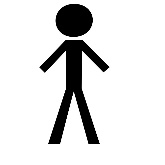 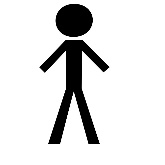 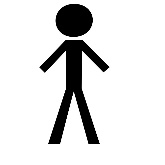 US
GOD
Wrath
Helpless
Ungodly
Love
Sinners
Enemies
Death/Hell
If you confess with your mouth Jesus as Lord, and believe in your heart that God raised Him from the dead, you will be saved (Romans 10:9). Whoever will call on the name of the Lord will be saved (Romans 10:13).
For while we were still helpless, at the right time Christ died for the ungodly. For one will hardly die for a righteous man; though perhaps for the good man someone would dare even to die. But God demonstrates His own love toward us, in that while we were yet sinners, Christ died for us. Much more then, having now been justified by His blood, we shall be saved from the wrath of God through Him. For if while we were enemies we were reconciled to God through the death of His Son, much more, having been reconciled, we shall be saved by His life. (Romans 5:6-10).
Justified
Reconciled
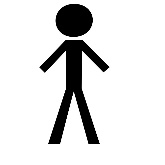 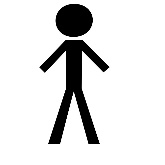 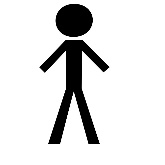 Saved
US
GOD
Wrath
Helpless
Ungodly
Love
Sinners
Enemies
Death/Hell
If you confess with your mouth Jesus as Lord, and believe in your heart that God raised Him from the dead, you will be saved (Romans 10:9). Whoever will call on the name of the Lord will be saved (Romans 10:13).